User Needs and Requirements
Derek Brandt 
Tyler Orman
Aryan Rao
Israel Sanchez Tellez
Agenda
Project Overview
User Needs
Requirements
Engineering Standards
Conclusion
Project Overview
Project Overview
DigiClips is striving to be a website that catalogs diverse media content 
including news coverage, advertisements, radio broadcasts, and podcasts.

Our team’s primary objective centers on revitalizing 
the administration portal which oversees 
user and server status.
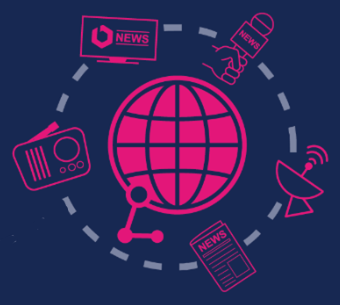 User Needs
User Needs
Easy to use controls
Logical layout of components
User statistics should be customizable
Server status should be easy to find
Information should be up-to-date
Requirements
Functional Requirements
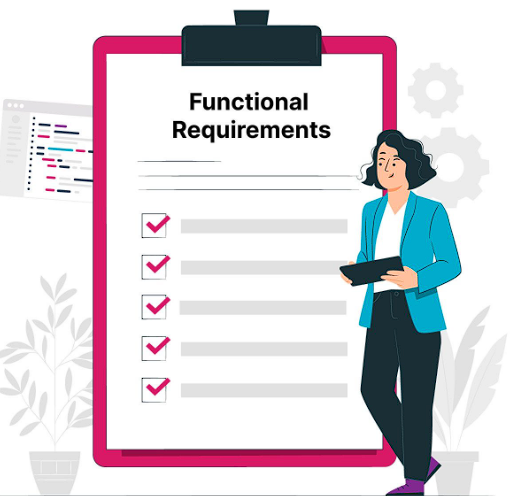 Website to provide fast results
Website needs to be fault tolerant for it to be accessed 24/7.
The administrator portal needs to gather backend machine analytics.
The administrator portal must show what subscribers and general users are searching for.
Aesthetic Requirements
Web page needs to be visually appealing to the potential clients.
Web Page layout should be logical, and the different elements should be easy to find.
All graphs need to be displayed with clear labels and titles.
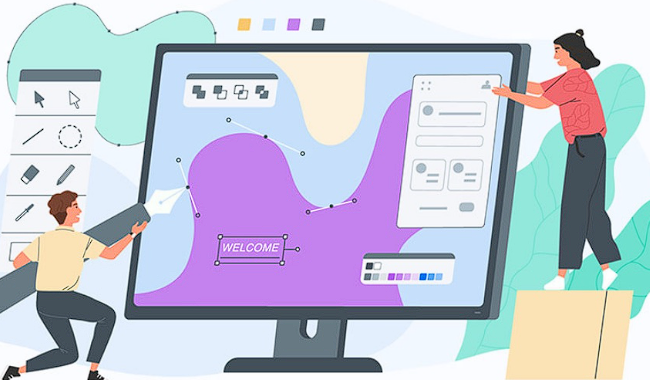 Engineering Standards
locating relevant and timely information
facilitating accessibility and ease of use
applying information security management
IEEE 23026:2023
Engineering and management of websites for systems, software and services information
Angular Coding and Google TypeScript Style Guide
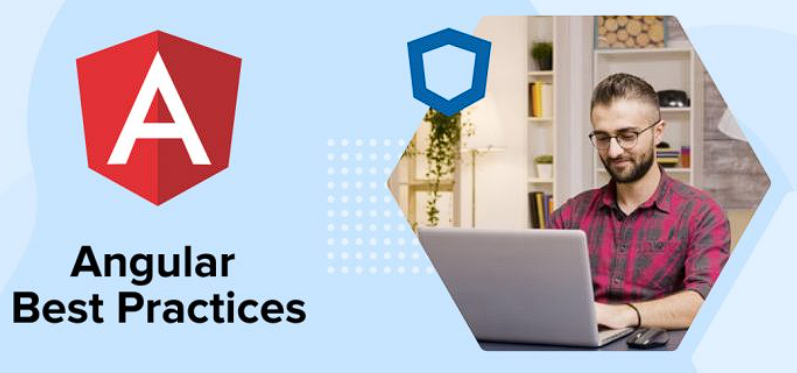 The team will also follow these Style Guides for current best coding practices.
If needed, current code may be refactored to current standards.
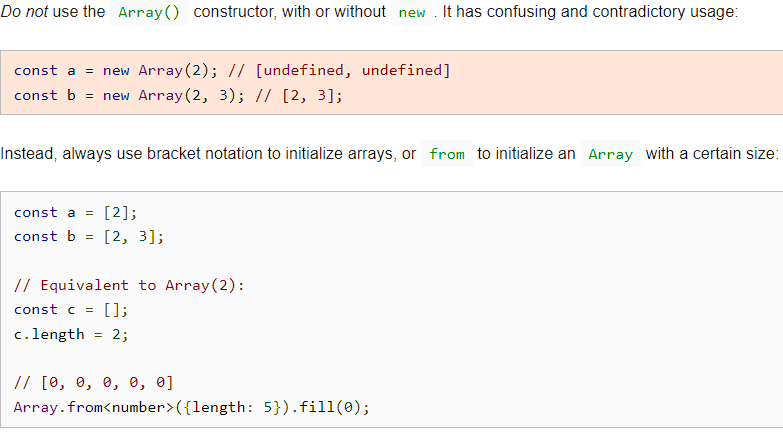 Conclusion
Conclusion
Using IEEE 23026 as reference and following current coding best practices, the team is undertaking the development of a new user experience.

With a focus on user needs, we aim to achieve both functional and aesthetic requirements, ensuring a professional solution.